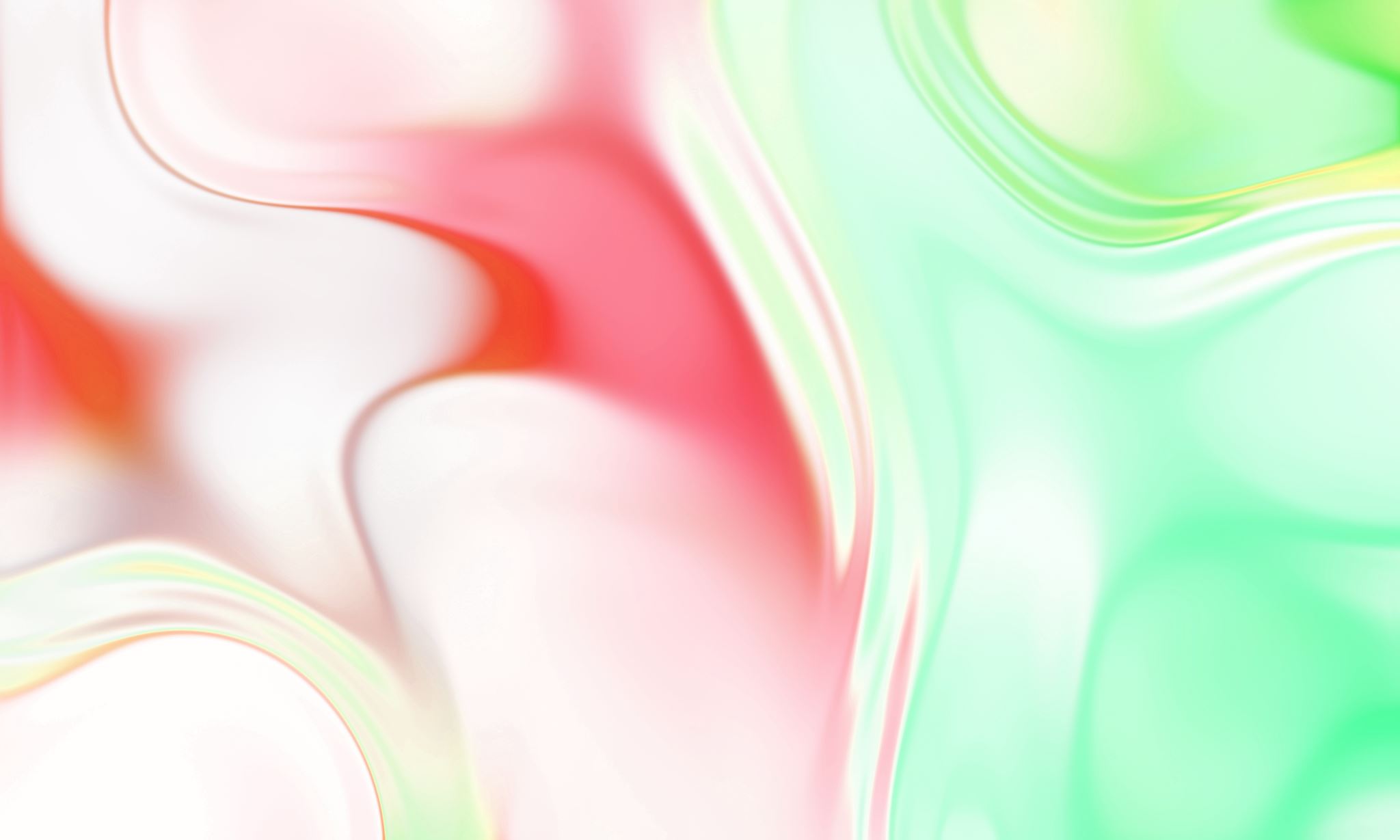 Listening to My Body
Whole body listening is when you give each body part a specific job so you can focus and listen to the person speaking or activity you are completing.
Eyes forward
A good whole body listener has - eyes forward - shoulders forward- still hands- listening ears - calm feet - a quiet mouth
Listening ears
Quiet mouth
Shoulders forward
Still hands
Calm feet
Sometimes there are distractions and it is hard for my mind to focus. This is okay!
To help kids focus, sometimes moving our bodies helps get the wiggles out!If I feel like I need to move I can ask an adult if this is okay.
Of course!
Can I move my body?
Jumping jacks, dancing, wall pushups, and bear crawls are just a few movement activities I could do!
Jumping Jacks
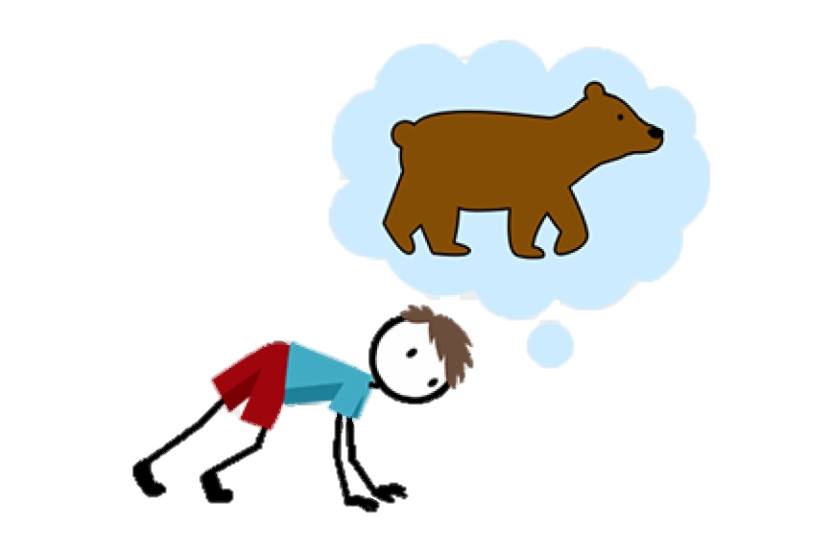 Bear Crawls
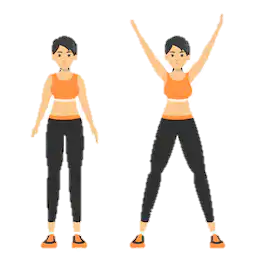 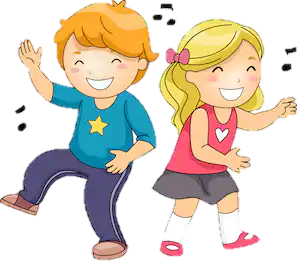 Dancing
When I am done moving, it is important to remember the keys to using whole body listening.
Eyes forward
Listening ears
Quiet mouth
Shoulders forward
Still hands
Calm feet
I will always do my best to use whole body listening.
I like using whole body listening!